Objectifs de la Séance #1
Apprendre des choses intéressantes p/r à votre prof!
Comprendre ce qu'est la GAS
Réaliser l'importance au sein d'une entreprise de la GAS
Connaître différents types d'Approvisionnements
Pourquoi ce cours? Commerce de détail
On achète
On vend
Ex: Un “Scalper” de billets
Qu'est ce que la GAS ?
Combien coûte une cannette de Coke?
Sur le 1$, combien coûte la production?
0.055$/canette + le Coke= 0.06$
Chandail Nike?
85$ !!!Comment expliquer le reste?
Chaîne d’approvisisonnement
Ça vaut la peine d’acheter en gros!
Qu'est ce que la GAS ?
Définition de l’achat ?
Définition de l’acquisition
 Acquisition, manutention, conservation, conditionnement et transport des matières et des services nécessaires à l’entreprise, de même que la liquidation rationnelle des surplus d’actifs. 
Article rouge à lèvres humanitaire
Est-ce que c’est correct d’accepter un cadeau d’un fournisseur potentiel?
Transport
Contrôle de la qualité
Six énormes escargots utilisés station d'épuration des eaux de Saint-Pétersbourg pour déterminer la pollution de l'air provoquée par l'usine.
20 centimètres de long, choisis car ils respirent avec poumons -comme l'être humain
Plus l'air est pollué, plus le cœur
 et la respiration des escargots s'accélèrent
Santé & sécurité dans l’entrepôt
Soupe aphrodisiaque
Aux couilles de taureau dans la ville de La paz
Hotlips Pizza
Portland, Oregon 
Ingrédients locaux et bio
Utilisent la chaleur de leur four pour chauffer l’eau
Ont acheté des voitures électriques pour livrer la pizza
Approche client
Quel est le problème ?
Machine s’est brisée
Employé se blesse
La production s’arrête
La commande arrive en retard
Le client se plaint
Quelle est l’objectif 1er d’une entreprise?
La satisfaction du client?
Est-ce qu’il est possible de satisfaire un client et de faire faillite?
Définition de la Qualité Totale
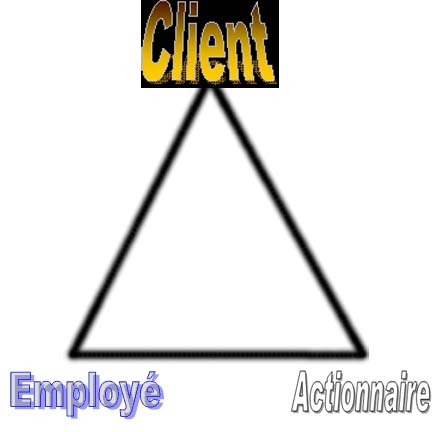 Triade de la qualité totale 
Comment satisfaire le client: Q.V.A.L.I.T.E. + DAC 
Vidéo
Produits qui n’ont pas réussi!
Le Besoin :Produits qui ont échoué!
the water came in such delicious flavors as Crispy Beef and Tangy Fish, it never seemed to catch on.
Que veut dire le mot qualité?
Q
V
A
L
I
T
É
Satisfaction du client
Qualité du produit
Volume (quantité)
Administration
Lieu
Interrelations
Temps
Économie
Question McDo
Est-ce que McDo fait de la Qualité Totale? Pourquoi? (Expliquer à l'aide de la triade)
Pourquoi ce cours ?
Importance de la GAS
Assurer l'approvisionnement et continuité des opérations
Qu’est-ce qui arrive si l’usine de Monsanto ne reçoit pas ses MP à temps?
Quel est l’impact d’une erreur d’un employé?
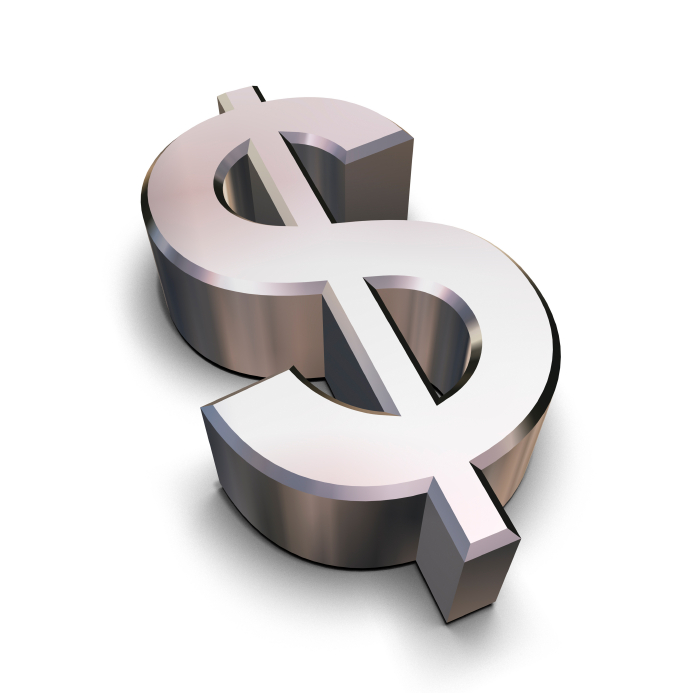 Influence coûts de production et qualité des PF.
Portables Dell qui explosaient
Pile défectueuse
Sur le plan économique:
Répartition des revenus d'une entreprise:
58% achats
14% Main-d'oeuvre
20% frais généraux
8% profit brut
Salaire
Aux E-U le salaire moyen d’un directeur des approvisionnements est de
 $79,371
Calculs effet de levier
Exercice #1 Compagnie ABC
Exercice #2
Types d'approvisionnement
Secteurs: 
Industriel:
Commercial:
Services:
Devoirs
Trouver une offre d’emploi en GAS et résumer les responsabilités, le salaire
Lire pages 26-27 
Lire le chapitre 2
Faire les questions 7,15,16 (page 36), pg 75 #3,4 et le # 4 de la page 77
Nommer 6 façons de décrire l’objet d’achat (pg 51)et donner un exemple de produit ou situation où on devrait utiliser ce moyen (1 exemple pour chaque moyen)